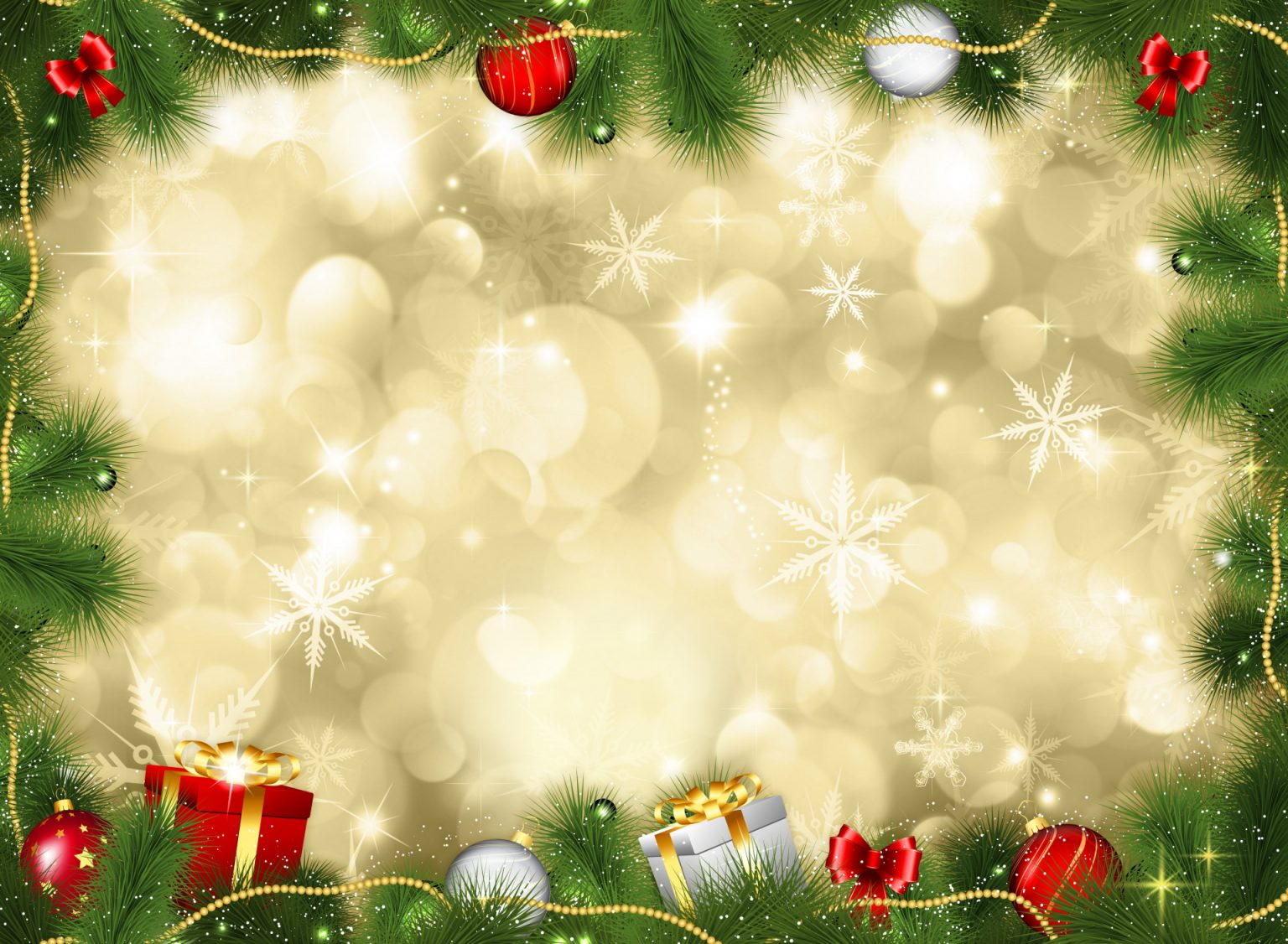 Федеральный социально-значимый
проект ОАТОС 

«НОВОГОДНЯЯ ЕЛЬ В КАЖДЫЙ ДВОР»

куратор Задумкин Константин Алексеевич

30 июня 2022 г.
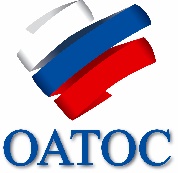 ЧТО НУЖНО СДЕЛАТЬ В 2022 ГОДУ?
Цель проекта - высадить совместно с жителями городов (и частично за их счет) не менее 1000 крупных (высотой от 2,5 метров) живых елей на свободных территориях во дворах МКД в период с марта 
по октябрь 2022 года, благоустроить пространство вокруг, подвести к ним освещение, украсить и провести празднование около них встречи Нового года.
Задачи проекта: 
1. Повышение уровня благоустройства дворов МКД.
2. Снижение разрывов в общении между поколениями.
3. Рост доброжелательности и развитие добрососедства.
4. Улучшение социально-психологического климата в городах. 
5. Продвижение ESG-повестки.
КАЖДЫЙ ПРОЕКТ ОЧЕНЬ ПРОСТОЙ
И КОНКРЕТНЫЙ!
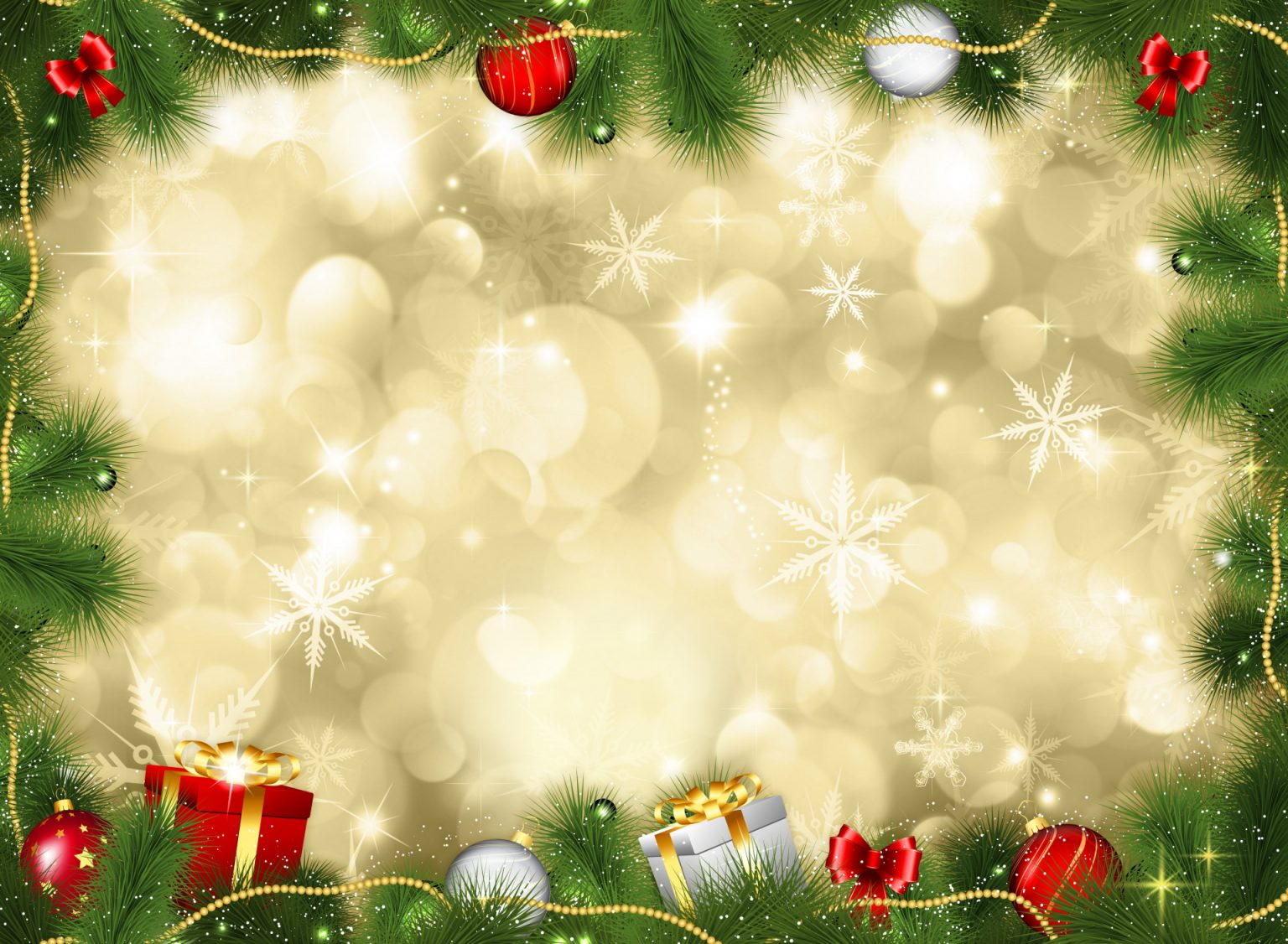 2
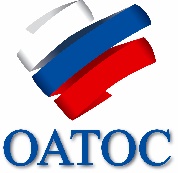 План реализации проекта (1 этап) в 2022 году:
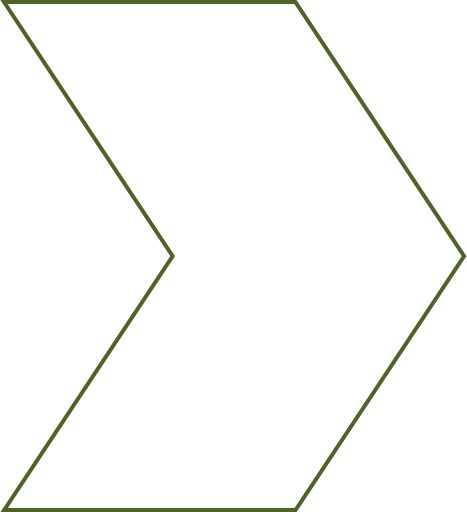 Октябрь
- январь
Июль
- октябрь
Март
- июнь
Март
- июнь
Разработка графика реализации проекта, закупка и высадка елей исходя из числа заявившихся команд
участниц
Определение групп граждан, желающих принять участие
в проекте
Украшение елей и проведение новогодних праздников
Определение мест размещения елей
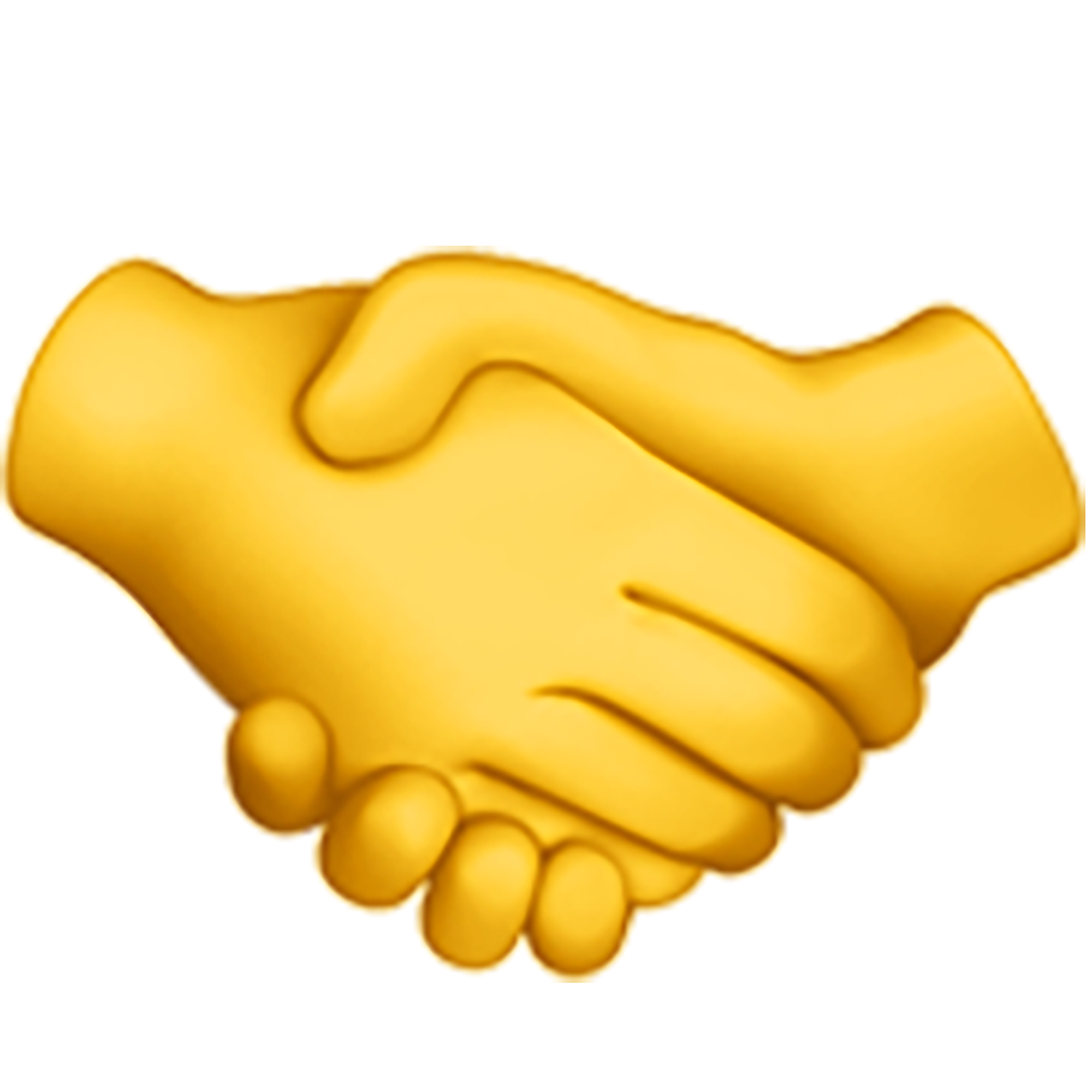 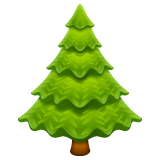 1. Подготовка сценариев и смет праздников.
2. Объявление о дате и месте проведения.
3. Проведение праздников.
4. Размещение информации и фото
в чатах и соцсетях. 
5. Монтаж и демонтаж украшений.
1. Приобретение елей.
2. Транспортировка елей.
3. Высадка елей.
4. Подведение электроснабжения.
5. Благоустройство территории.
6. Размещение информации и фото в чатах МКД и соцсетях.
1. Сбор информации от органов власти относительно возможности высадки деревьев по конкретным адресам и местам.
2. Определение прохождения различного рода коммуникаций
и сетей.
3. Определение прав собственности на земельные участки.  
4. Размещение информации
и фото в чатах и соцсетях.
1. Выявление потребностей у активных граждан и их желания участвовать в проекте.
2. Составление списков команд – участников проекта (одна команда от одного адреса). 
3. Определение перечня и графика работ
по каждому адресу и команде.
4. Разработка электронных форм заявлений
на участие в проекте и электронной карты проекта.   
5. Подготовка методических мероприятий
для проекта.
6. Размещение информации и фото в чатах
и соцсетях.
СЕЙЧАС: СБОР КОНТАКТОВ, ОПРЕДЕЛЕНИЕ МЕСТ!
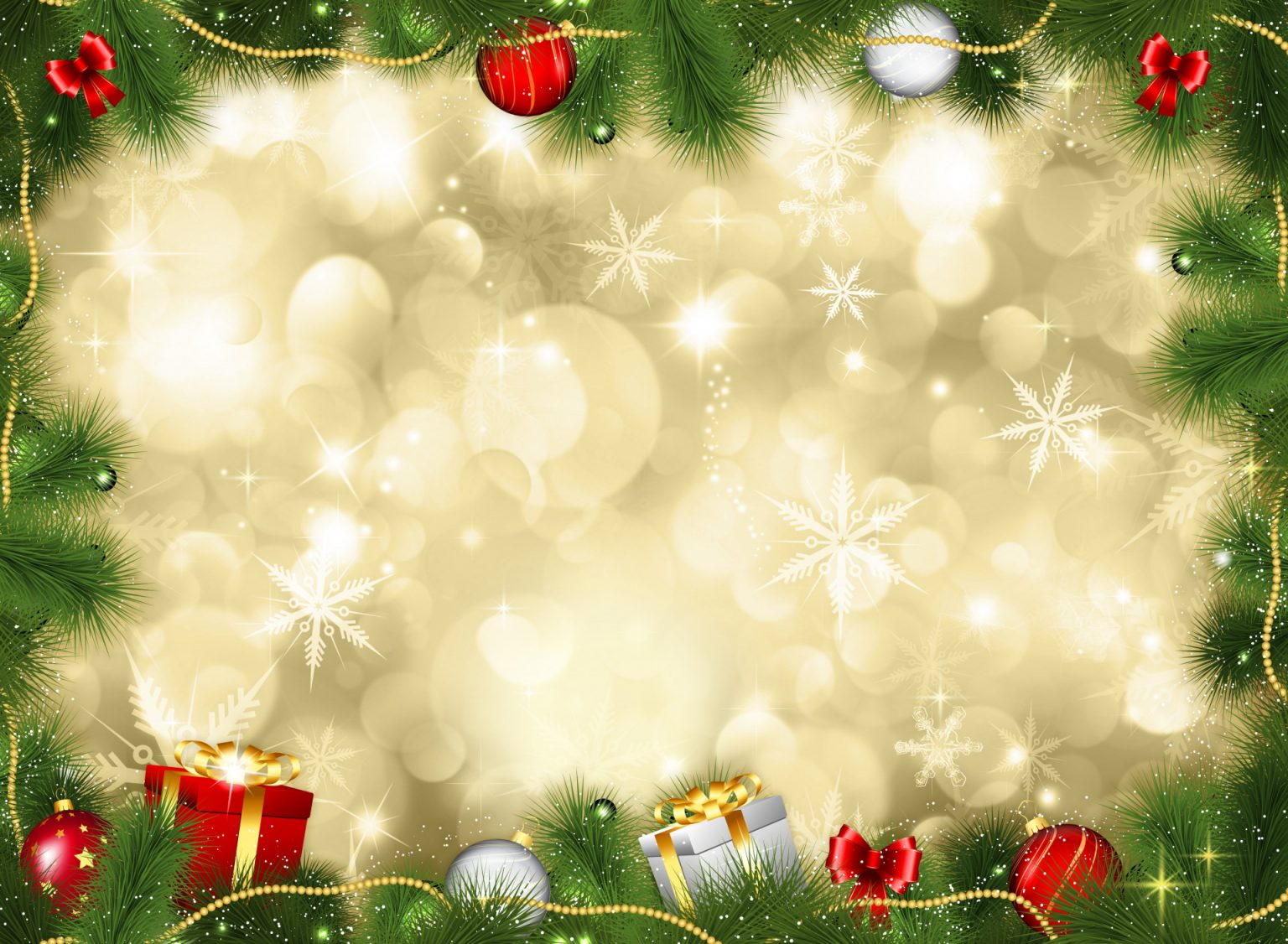 3
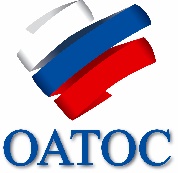 КАКИМИ СИЛАМИ МОЖНО РЕАЛИЗОВАТЬ ПРОЕКТ?
Руководители проекта:
Региональные ассоциации и активисты ТОС.
Партнеры проекта:
1. Администрации городов.
2. Центры по работе с населением и их филиалы. 
4. Управляющие компании.
5. Депутаты.
6. Предприниматели.
7. Университеты.
8. Питомники.
9. Активные жители города.
ЭТОТ ПОДХОД
ДЛЯ ВСЕХ ПРОЕКТОВ!
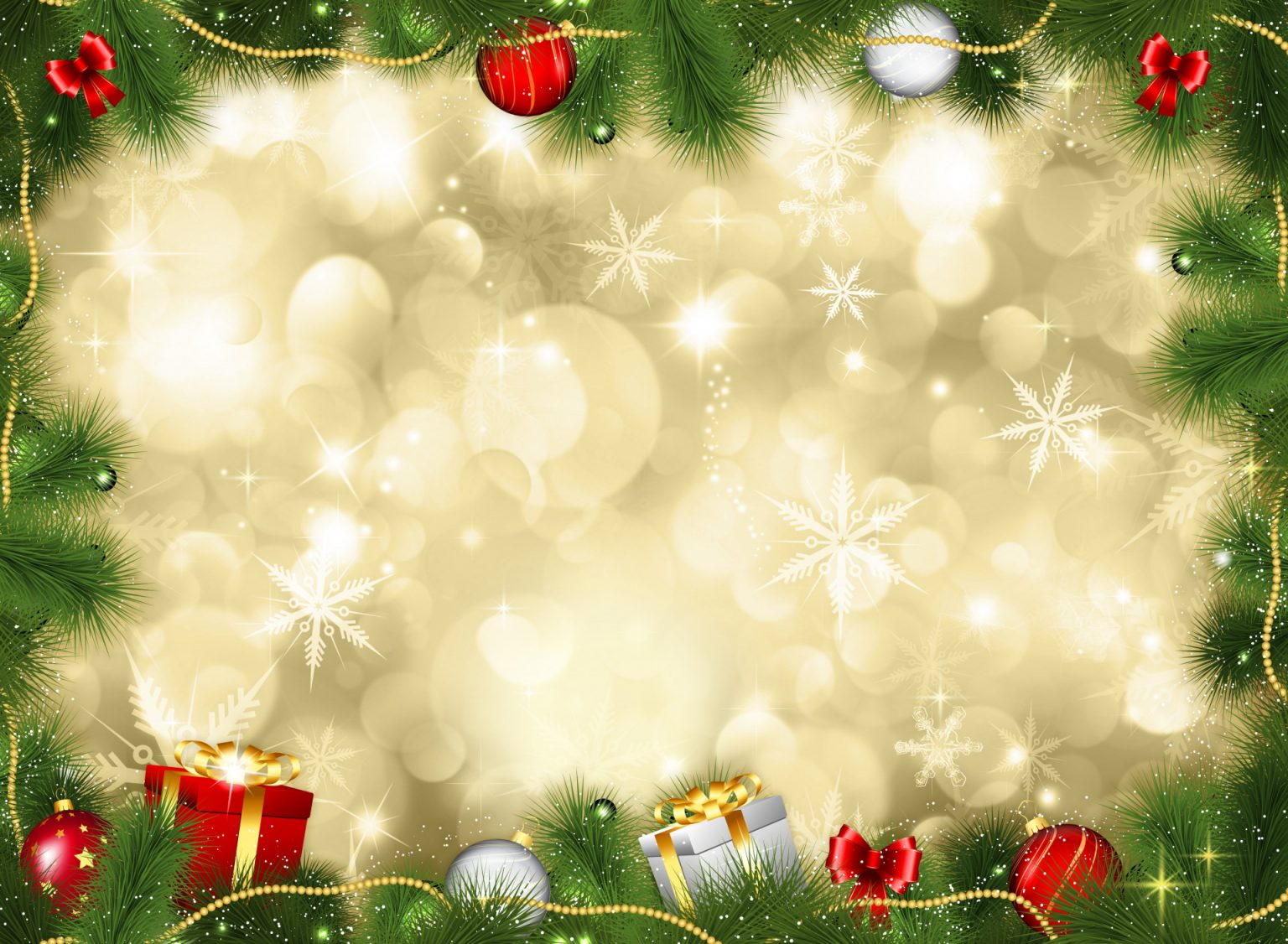 4
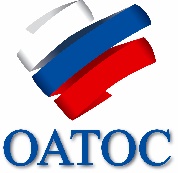 КАКИЕ МОГУТ БЫТЬ ПРОБЛЕМЫ?
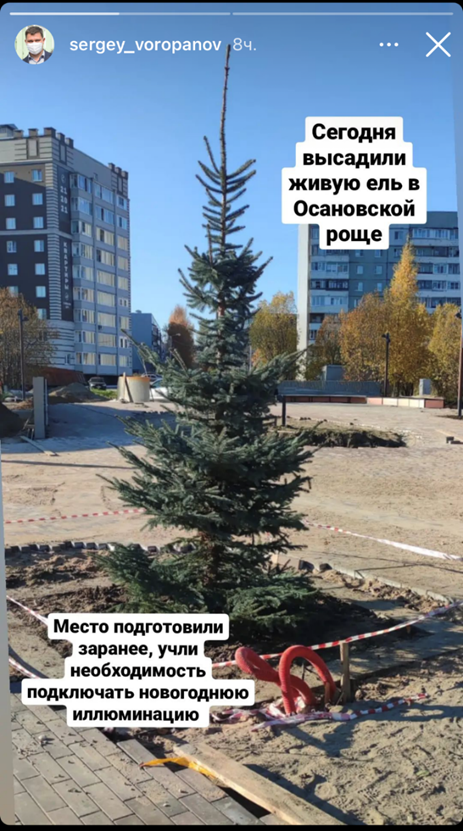 1. Как выбрать места?


2. Как подвести подсветку?


3. Как обеспечит сохранность ели? 

4. Где взять денег на саму ель и ее 
перевозку?
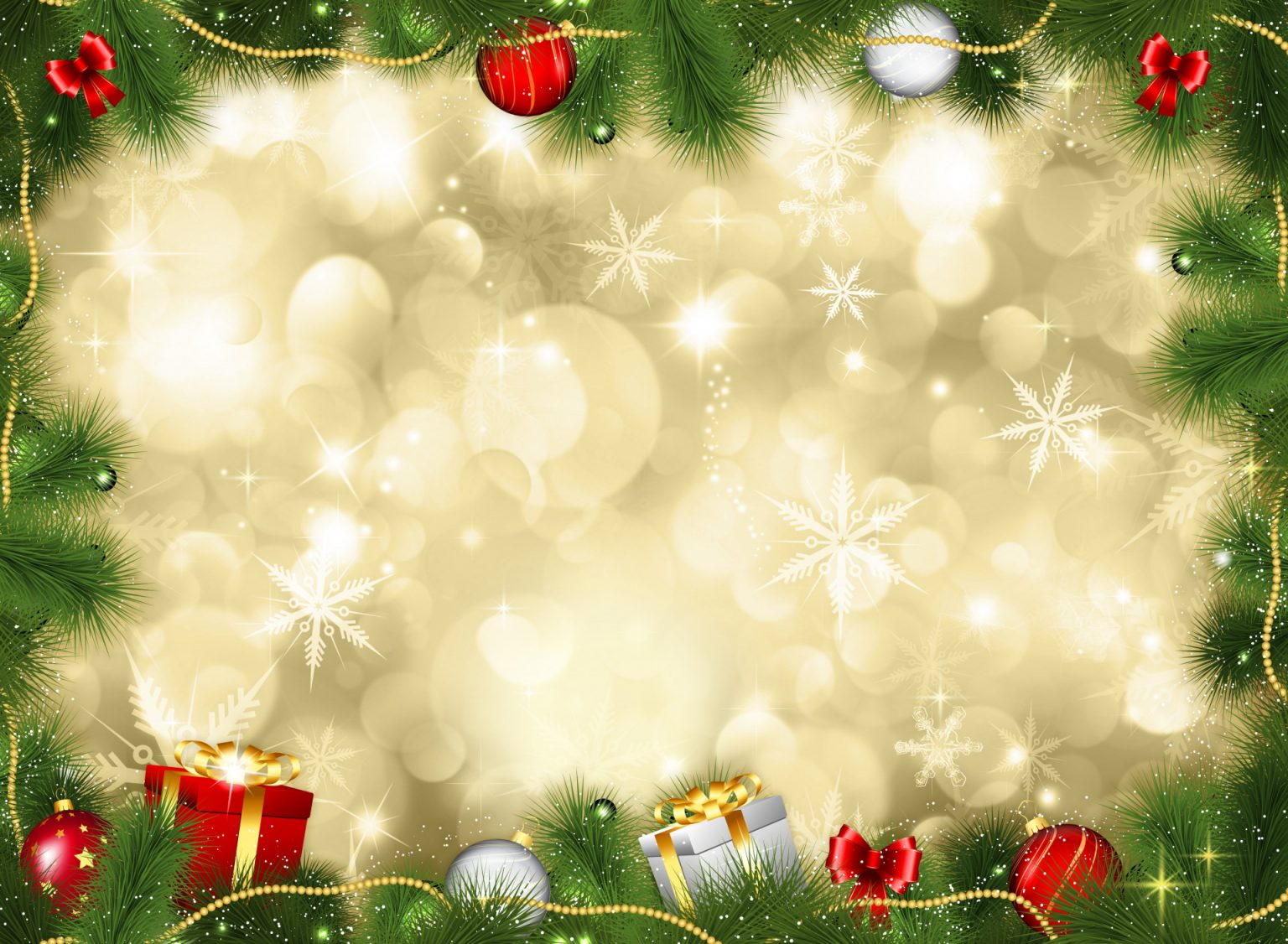 5
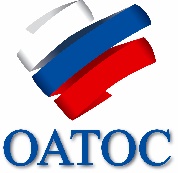 ГДЕ ВЗЯТЬ ДЕНЕГ НА ПРОЕКТ?
Первый  вариант: Инициативное бюджетирование.
Второй вариант: Финансирование за счет жителей МКД. 

Оптимальная сумма с 1 квартиры 500 руб. Разумно брать дворы домов, в которых не менее 200 квартир. Можно высаживать одну елку на 2-3 дома или одну на ТОС. 
При 70% поддержке жителей проект становится независимым от бюджетных средств. 

Средства бюджета или партнеров могут выступить в качестве гарантии перед поставщиками елей.
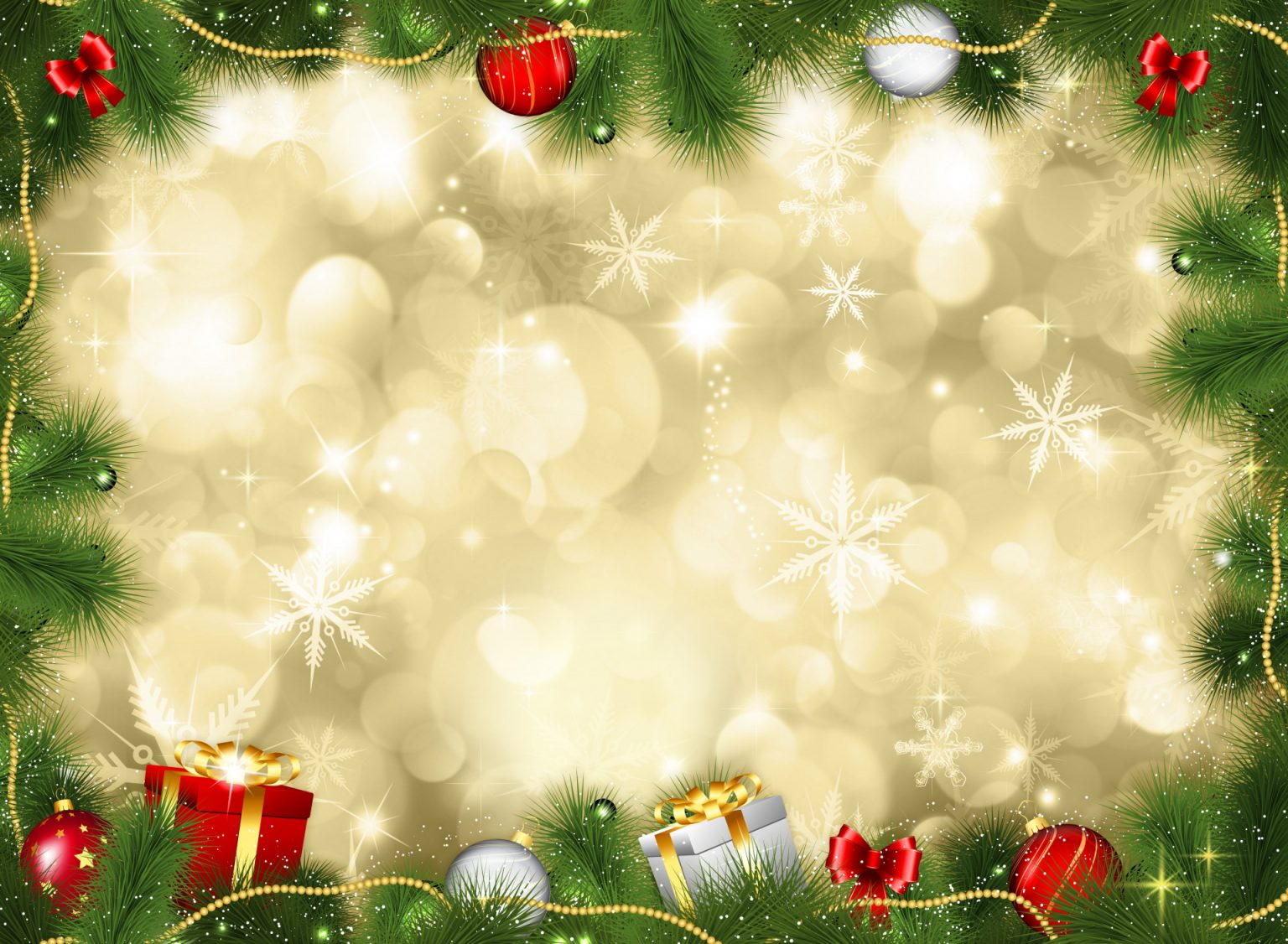 6
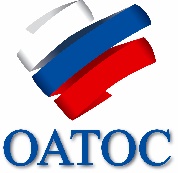 МОЖНО ДЕШЕВЛЕ!
Ель возрастом 20 лет была куплена на «Авито» за 5 тыс. руб.
Перевозка и посадка обошлись в 5 тыс. руб. и заняли 4 часа.

После высадки было обращение в чат к жителям дома с предложением поучаствовать в проекте и перевести по 500 рублей с квартиры. 

80% соседей (20 квартир) откликнулись и перевели деньги.
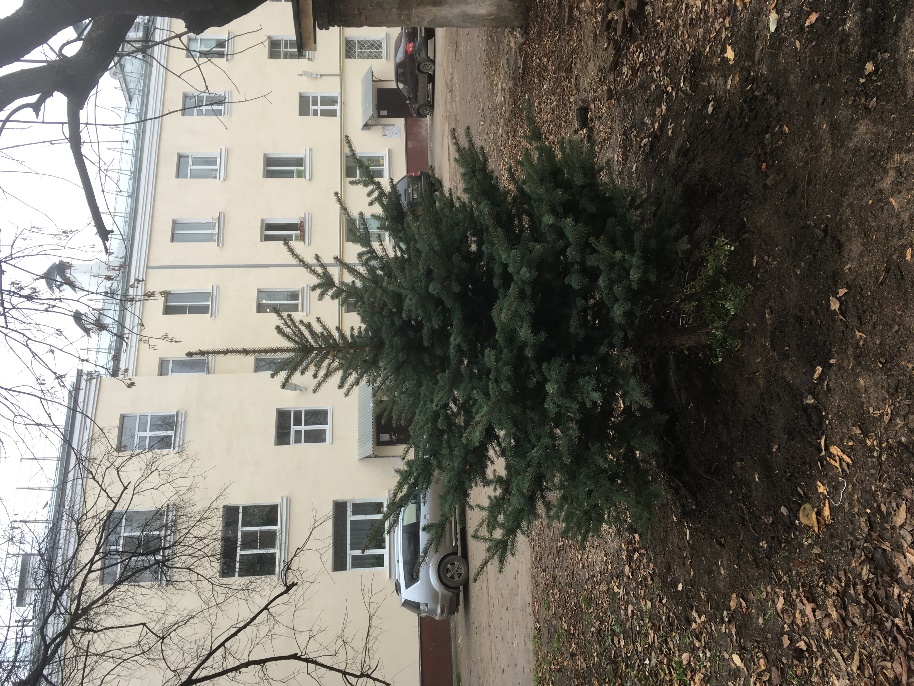 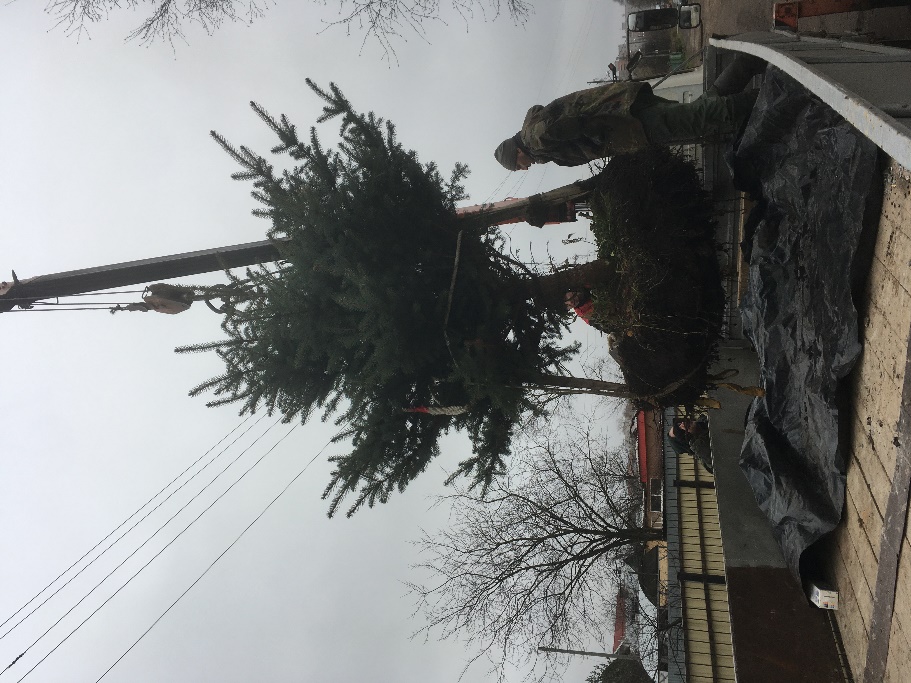 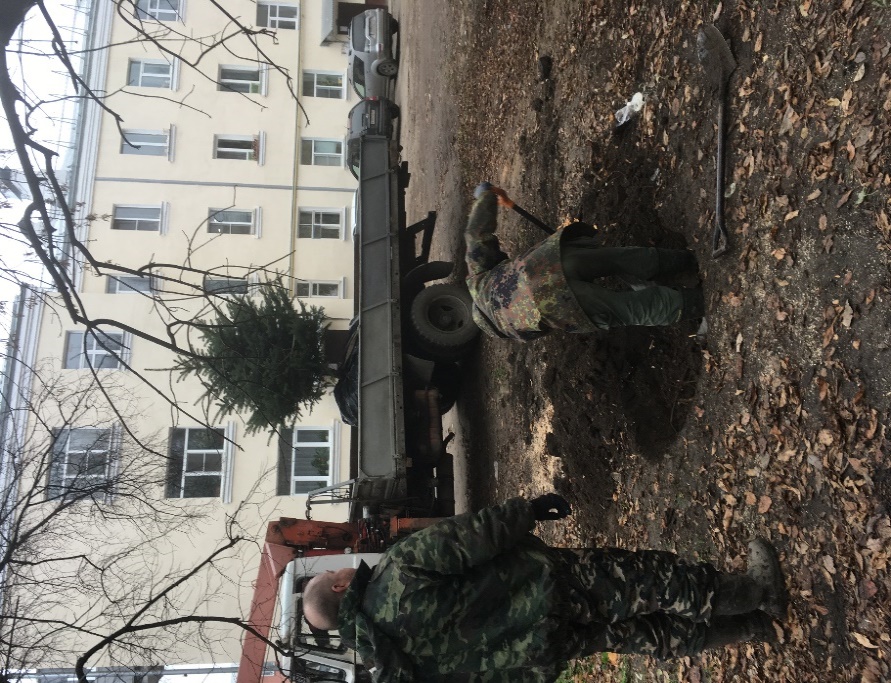 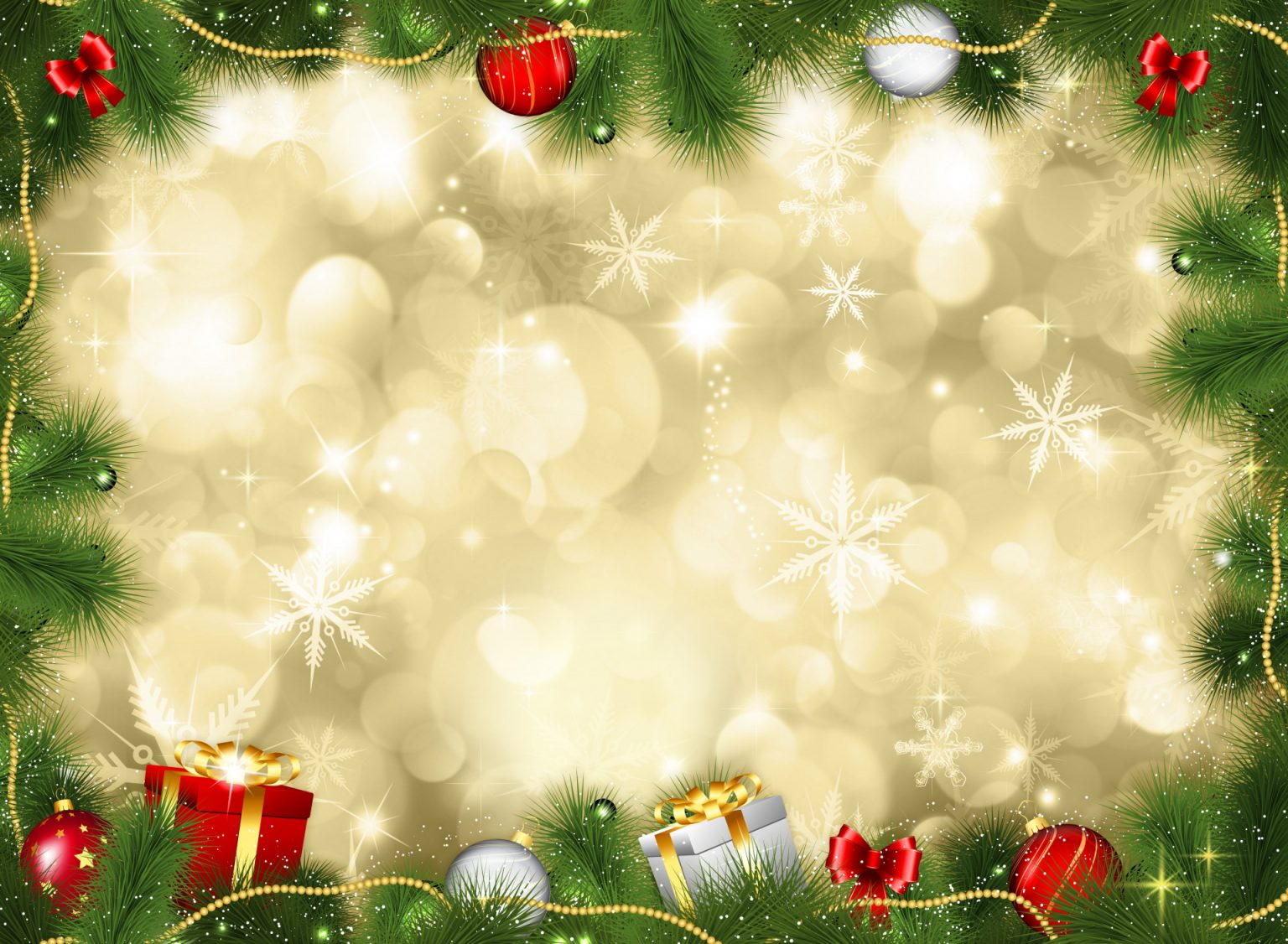 7
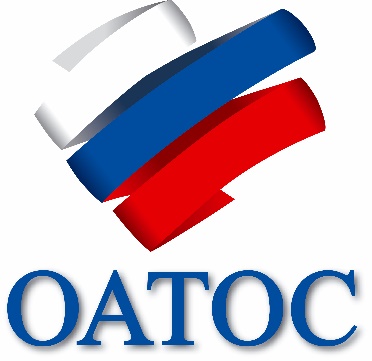 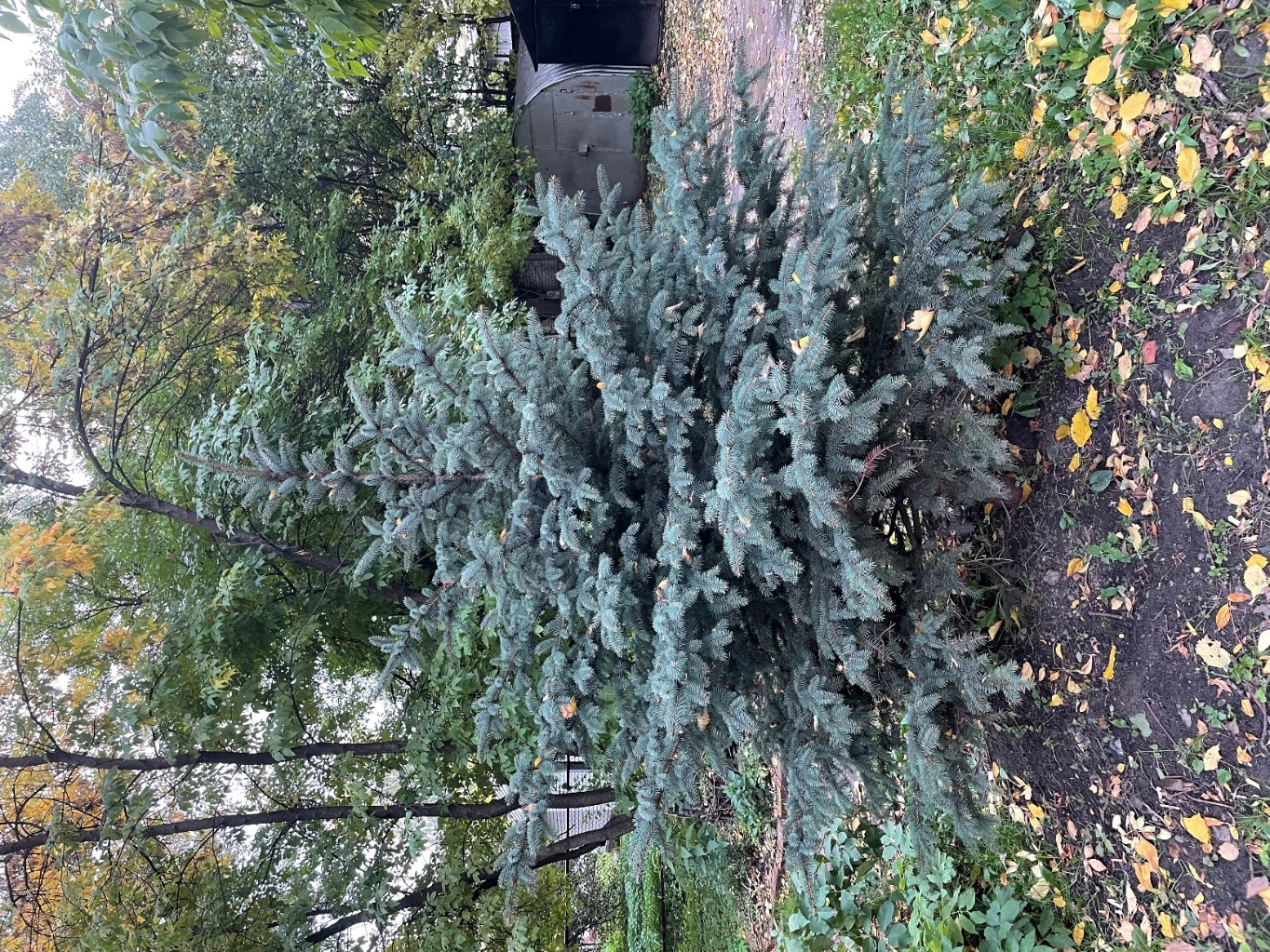 Федеральный социально-значимый проект ОАТОС 

«Новогодняя ель в каждый двор»

Задумкин Константин Алексеевич

8 (921) 234-50-05
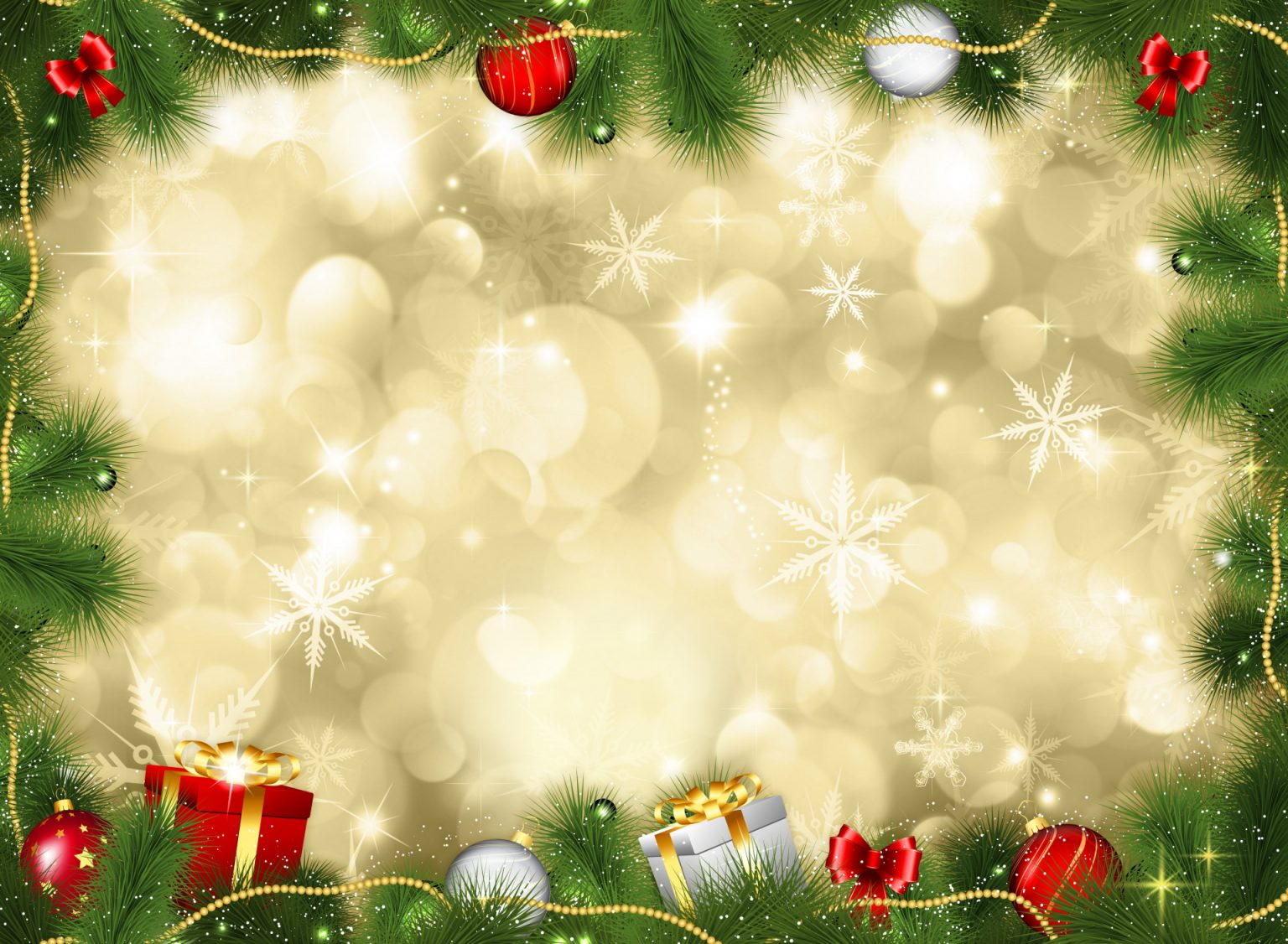